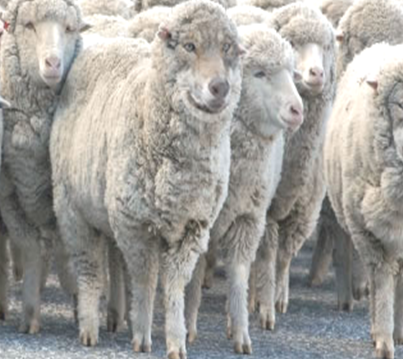 REVISITED
THE GREAT EXCHANGE
JoLynn Gower
Spring 2019
217-493-6151
jgower@guardingthetruth.org
Lesson 2
VERSE FOR THE JOURNEY
Romans 1:21-25  For even though they knew God, they did not honor Him as God or give thanks, but they became futile in their speculations, and their foolish heart was darkened. Professing to be wise, they became fools, and exchanged the glory of the incorruptible God for an image in the form of corruptible man and of birds and four-footed animals and crawling creatures. Therefore God gave them over in the lusts of their hearts to impurity, so that their bodies would be dishonored among them. For they exchanged the truth of God for a lie, and worshiped and served the creature rather than the Creator, who is blessed forever. Amen. 
Exchanged: allasso: to alter, to substitute one thing for another
ABOUT ORIGINAL SIN
Theoretically there are Christians who argue that there is original sin and those who argue that there is not
In reality, this isn’t what they are debating
Most adherents to both positions actually believe that Adam and Eve sinned; since they were the first people, they were the original sinners
THE REAL QUESTION: 
    Has the sin committed in the garden impacted lives generationally?  Does it matter to me?
Are people, apart from the atoning work of Christ, still suffering because of original sin?
TWO SIDES
SIDE ONE:  It is ridiculous to think that God would hold people accountable for sin that they didn’t commit and could not have prevented from happening
SIDE TWO:  Holding someone accountable for the sin is VERY different from acknowledging that people live in the consequences of the sin committed by Adam
WHAT DOES THE BIBLE SAY?
In order to understand the question, we first start with the issue of image:
Genesis 1:27  God created man in His own image, in the image of God He created him; male and female He created them. 
Image: tselem: (from the root tsel: a shadow); a phantom; a likeness, a resemblance, an illusion
A shadow IMAGE
A shadow is inferior to the object that makes it; it has fewer dimensions, it isn’t as bright or colorful; many details cannot be known about the shadow-maker from the shadow; but we can tell what made the shadow
The image problem
Genesis 3:1  Now the serpent was more crafty than any beast of the field which the LORD God had made. And he said to the woman, "Indeed, has God said, 'You shall not eat from any tree of the garden'?" 
Her response: yes, we aren’t supposed to eat or touch the tree in the middle of the garden or we will die
Genesis 3:4-5  The serpent said to the woman, "You surely will not die! For God knows that in the day you eat from it your eyes will be opened, and you will be like God, knowing good and evil." 
Why did they do it?  Eve claimed that she was deceived; Adam claimed that Eve gave him the fruit and God gave him Eve
WERE THEIR EXCUSES TRUE?
1 Timothy 2:14  And it was not Adam who was deceived, but the woman being deceived, fell into transgression. 
Does it matter if sin is intentional or not?
Is Adam’s image now unlike God’s?  How unlike God’s image is it?
Genesis 5:3  When Adam had lived one hundred and thirty years, he became the father of a son in his own likeness, according to his image, and named him Seth.
Adam was on the earth in a sinless state
The next man who was on the earth in a sinless state was Jesus
WHAT IS TRUE?
Romans 5:12-14  Therefore, just as through one man sin entered into the world, and death through sin, and so death spread to all men, because all sinned— for until the Law sin was in the world, but sin is not imputed when there is no law. Never-theless death reigned from Adam until Moses, even over those who had not sinned in the likeness of the offense of Adam, who is a type of Him who was to come. 
and so: houtos: in this way
James 4:17  Therefore, to one who knows the right thing to do and does not do it, to him it is sin. 
The skewed image of Adam was passed on to those who came after him; no one was saved even though they may not have intentionally sinned like Adam did
Fixing the image problem
Romans 8:29  For those whom He foreknew, He also predestined to become conformed to the image of His Son, so that He would be the firstborn among many brethren; 
Predestined: proorizo: to limit in advance; requires a limiting factor
The limiting factor: did you receive Christ!
2 Corinthians 3:18 But we all, with unveiled face, beholding as in a mirror the glory of the Lord, are being transformed into the same image from glory to glory, just as from the Lord, the Spirit. 
Colossians 3:10 …and have put on the new self who is being renewed to a true knowledge according to the image of the One who created him—
THE SUMMARY
People sin and have sin imputed to their account when they intentionally do something wrong 
People also have a skewed image as the result of being the offspring of Adam;  This causes them to die in a state of separation from God; people need to be saved and have their image restored
Imputation of a sin nature
Galatians 4:3-6 So also we, while we were children, were held in bondage under the elemental things of the world. But when the fullness of the time came, God sent forth His Son, born of a woman, born under the Law, so that He might redeem those who were under the Law, that we might receive the adoption as sons. Because you are sons, God has sent forth the Spirit of His Son into our hearts, crying, "Abba! Father!"
ABOUT REDEMPTION
The kinsman redeemer is prominent in the OT
He had to be the nearest blood relative who able and willing to make the redemption; he could not be a slave himself
He redeemed the land a relative had lost; he redeemed a relative who was in slavery; he served as judicial executioner when a family member had been murdered; and he married the woman with no heirs
By virtue of being a human being, everyone on earth is born in slavery sin; therefore, we have no eligible human to redeem from this sin
What we need is a human who isn’t born of the seed of man and who hasn’t inherited this sin nature!